Вязание крючком
Полезные игрушки
Чехол для сотового телефона«Мышка»
Основа
Свяжите нитью розового цвета цепочку из 13 возд. п. 
Обвяжите цепочку с двух сторон ст. с/н: в первую петлю вяжем 5 ст. с/н (вместо первого столбика вяжем 3 возд. п. подъёма), далее вяжите в каждую петельку по одному ст. с/н, в последнюю петлю также вяжите 5 ст. с/н   и далее вяжите вцепочку с другой стороны - также в каждую петельку по одному ст. с/н.
Замкните ряд соединительным столбиком.
Таким образом вы связали 34 ст. с/н.
Продолжайте вязать нитью розового цвета без прибавок и вяжите ещё 7 рядов ст. б/н, провязывая столбики только за заднюю ниточку косички. Каждый ряд начинайте 3 возд. п. подъема и заканчивайте соединительным столбиком.
Далее по тому же принципу вяжите серыми нитками ещё 6 рядов, но здесь уже крючок вводите под обе ниточки косички.
Клапан
Клапан начинается с 6-ой петли (косички) нижнего ряда, поэтому выполните 5 полустолбиков к каждую следующую косичку.
1-2 ряд: 3 возд. п. подъёма, 11 ст. с/н.  Работу повернуть (вязание идёт не по кругу, а прямыми и обратными рядами);
3 ряд: 3 возд. п. подъёма, 9 ст. с/н (2ю и предпоследнюю п. пропускаем);
4 ряд: 3 возд. п. подъёма, 9 ст. с/н;
5 ряд: 3 возд. п. подъёма, 7 ст. с/н (2ю и предпоследнюю п. пропускаем);
6 ряд: 3 возд. п. подъёма, 5 ст. с/н (2ю и предпоследнюю п. пропускаем);
7 ряд: 3 возд. п. подъёма, 1 п. пропустить, 1 ст. с/н, 3 возд. п. , 1 ст. с/н, 1 п. пропустить, 1 ст. с/н. Получается петелька.

Полученную деталь и верхнюю часть сумочки обвязываем 1 рядом ст. б/н.
Юбочка
Поверните сумочку нижней частью вверх.

Привяжите рюшечки юбочки розовой нитью к 3-му и 5-му рядам ст. с/н (считая снизу). Вяжите их за передние ниточки косички, полученные в процессе вязания за заднюю стенку.
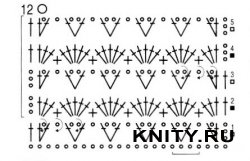 Схема рюшечек.
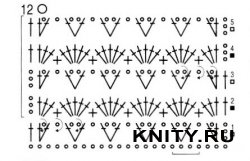 Шнурок
Свяжите шнур «Гусеничка»  нужной вам длины.
Мордочка
Свяжите 3 возд. п. розовыми нитками, затем в первую петлю 7 ст. б/н. Вяжите по спирали, равномерно прибавляя в каждом ряду по 1 ст. б/н.
Через 9 рядов поменяйте нить на серую. Свяжите ещё 8 рядов, делая прибавки. 
Складываем деталь пополам и пришиваем над 14 рядом (считая снизу) ст. с/н.
Глазки
1 ряд: 3 возд. п. (чёрными нитками). Затем в первую петлю вяжите 5 ст. б/н(2 и 3 петли считаются первым столбиком) = 6 столбиков. 
Затем вяжите по спирали.
2 ряд: перейдите на нитки белого цвета и в каждый столбик предыдущего ряда вяжите по 2 ст. б/н. Получится 12 ст. б/н.
3 ряд: 18 ст. б/н (по 2 ст. б/н в каждую вторую косичку).
4-5 ряд: 18 ст. б/н.
7 ряд: каждый 2й и 3й столбики провяжите вместе. Теперь набейте детали ватой или синтепоном.
8 ряд: каждый 1й и 2й столбики провязываем вместе.
Стягиваем оставшиеся столбики ниткой.
Нос
1 ряд: 3 возд. п. (белыми нитками). Затем в первую петлю вяжите 5 ст. б/н (2 и 3 петли считаются первым столбиком) = 6 столбиков. 
Затем вяжите по спирали.
2 ряд: перейдите на нитки черного цвета и в каждый столбик предыдущего ряда вяжите по 2 ст. б/н. Получится 12 ст. б/н.
3 ряд: 18 ст. б/н (по 2 ст. б/н в каждую вторую косичку).
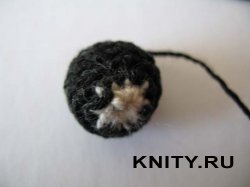 4-5 ряд: 18 ст. б/н.
7 ряд: каждый 2й и 3й столбики провяжите вместе. Теперь набейте детали ватой или синтепоном.
8 ряд: каждый 1й и 2й столбики провязываем вместе.
Стягиваем оставшиеся столбики ниткой.
Уши
1 ряд: 3 возд. п. (розовыми нитками). Затем в первую петлю вяжите 5 ст. б/н (2 и 3 петли считаются первым столбиком) = 6 столбиков. 
Затем вяжем по спирали.2 ряд: 12 ст. б/н (в каждый столбик предыдущего ряда вяжите по 2 ст. б/н);
3 ряд: 18 ст. б/н (в каждый второй столбик по 2 ст. б/н);
4 ряд: 18 ст. б/н - вяжите без прибавлений, над каждым столбиком - столбик.
Верхние лапки
1 ряд: 3 возд. п. (серыми нитками). Затем в первую петлю вяжите 5 ст. б/н (2 и 3 петли считаются первым столбиком) = 6 столбиков. 
Затем вяжем по спирали.
2 ряд: 12 ст. б/н (в каждый столбик предыдущего ряда вяжите по 2 ст. б/н);
3 ряд: 18 ст. б/н (в каждый второй столбик по 2 ст. б/н);4-7 ряд: 18 ст. б/н;
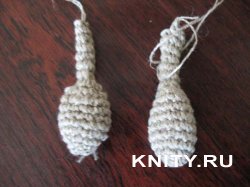 8 ряд: 12 ст. б/н (каждый 2й и 3й столбики провязывайте вместе).Теперь набейте деталь ватой или синтепоном.
9 ряд: 6 ст. б/н (каждый 1й и 2й столбики провязывайте вместе).

Далее вяжите 7 рядов без прибавок и убавлений (по 6 ст. б/н в каждом ряду).
Нижние лапки
1 ряд: 3 возд. п. (розовыми нитками). Затем в первую петлю вяжите 5 ст. б/н (2 и 3 петли считаются первым столбиком) = 6 столбиков. 
Затем вяжем по спирали.
2 ряд: 12 ст. б/н (в каждый столбик предыдущего ряда вяжите по 2 ст. б/н);
3 ряд: 18 ст. б/н (в каждый второй столбик по 2 ст. б/н);
4-11 ряд: 18 ст. б/н;
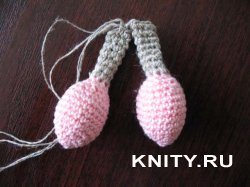 12 ряд: 12 ст. б/н (каждый 2й и 3й столбики провязывайте вместе).Теперь набейте деталь ватой или синтепоном.
13 ряд: 6 ст. б/н (каждый 1й и 2й столбики провязывайте вместе).

Далее вяжите серыми нитками 7 рядов без прибавок и убавлений (по 6 ст. б/н в каждом ряду).
Хвостик
Для хвостика свяжите шнур «Гусеничка» нужной длины. Хвостик пришейте под нижнюю рюшу.
Cумочка
1 ряд: 3 возд. п. (розовыми нитками). Затем в первую петлю вяжите 5 ст. б/н (2 и 3 петли считаются первым столбиком) = 6 столбиков. 
Затем вяжем по спирали.
2 ряд: 12 ст. б/н (в каждый столбик предыдущего ряда вяжите по 2 ст. б/н);
3-й ряд: 18 ст. б/н (в каждый второй столбик по 2 ст. б/н); 
4 ряд: 24 ст. б/н;
5-8 ряд: 30 ст. б/н.

Для ручки сумочки свяжиту цепочку из возд. п. и один ряд ст. б/н. Пришейте ручку к сумочке и лапке мышки.
Окончательная отделка
Пришейте все детали к основе.


Нарежте на кусочки жёлтые нитки и сделайте чёлочку мышке.


Сумочку, туфельки и чёлочку можно украсить пайетками в виде цветочков.


На заднюю сторону чехла пришейте пуговицу для застежки.
Желаю удачи!